CSS Fundamentals
Chapter 16: pp 273-296
Example 1
How to make a box
CSS file
<header><h1>My Web Page</h1>
</header>
header {width: 800px;
	height: 100px;
	border: 1px solid black;
}
Example 2
Hyperlink effect
CSS
<a href=“labs/”>Labs</a>
a {
  color: #990000;
  text-decoration: none;
}

a:hover {
  color: #660000;
  text-decoration: underline;
}
Example 3
How to center stuff
CSS
<div id=“container”>
Lots of stuff
</div>
#container {
	width: 790px;
	margin: 0px auto;
}
Example 4
Remove annoying blank lines
CSS
<h1>Header</h1>
<p>
	Some paragraph text.
</p>
h1, p {
	margins: 0px;
}

Add an indent:

p {
	text-indent: 10px;
}
Two rules could conflict
Cascading Style Sheets (CSS)
W3C standard for RECOMMENDING the presentation of web pages
Presentation  way a document is displayed by the user agent
User Agents
Computer monitor
Web TV
PDA
Cell Phone
Screen Reader
Visual Aspects of a Web Page
Aspects
Typography – fonts
Colors
Layout
Alignment
Images – background, decorators, etc.
Depends on…
Device
Operating System
Browser
Screen Resolution
Display Options
Installed Fonts
Benefits of CSS
Greater Control & Options: Typography, Page Layout Control, etc.
Less Work – Edit the appearance of an entire website at once with one style sheet
Smaller Documents
No presentation HTML tags (redundant tags)
Style sheet downloaded once for entire site
Benefits of CSS
More accessible – 
easier to parse (semantic structure)
think about screen readers.
Presentational HTML is fundamentally flawed
Well-supported
How CSS Works
Structural Layer: Start with a HTML document with
Logical structure
Meaningful (semantic) tags
Presentation Layer: Write style rules for each structural element/tag in a style sheet.
Attach style sheet to the XHTML document
Classes and id’s
Examples:

#mainmenu {
	font-size: 14px; color: red;
} 

.boxedpargraph {
	border: solid 1px black;
	margin: 10px ;
	float: left ;
}
#idname{
	property: value;
	property: value;
	..
}
.classname {
	property: value;
	property: value;
	..
}
Tags, classes and ids
<p>Paragraph</p>

<div class=“mystyle”>
	My Style
</div>

<div id=“useonce”>This div can only be used once in a web page
</div>
p {margin: 0px;}

.mystyle {
	margin: 0px;
}

#useonce {
	margin: 0px;
}
Attaching a Style Sheet
Using link<head><link rel=“stylesheet” href=“style.css” type=“text/css” /></head>
Importing<style type=“text/css”><!--	@import url(style.css);--></style>
Attaching a Style Sheet
It is best to store all your styles in a separate file. Why?
Naming Convention: 
style.css or index.css for global sheet
player.css for specific class of pages
To maintain a consistent look and feel for an entire website, you should attach the style sheet to every page
Other methods
Inline styles
	<div id="header" style="background: 		url(pic.jpg) top no-repeat;">
Embedded style sheets
	<head><style type=“text/css”>	h1 { color: red; }	p { margin: 0px; }	…</style></head>
Other methods
Embedded styles are useful 
if you have global style sheet for entire website but want to change a style for one specific page
Example: all pages have blue hyperlinks except homepage, which has all green links
Inline statements are useful 
if you want to change a specific instance of a style
Example:  All hyperlinks on homepage are green except for one specific link which is red
Alternate Style Sheets
True spirit of separation between content and style
Poor history of browser support<head><link rel=“stylesheet” href=“style.css” type=“text/css” title=“Default Styles”/><link rel=“alternate stylesheet” href=“style.css” type=“text/css” title=“Large Font”/><link rel=“alternate stylesheet” href=“style.css” type=“text/css” title=“Minimal Styles”/></head>
Style Sheets for different Media
Device/Browser determines the media
Actually supported by IE6<head><link rel=“stylesheet” href=“style.css” type=“text/css” media=“Screen”/><link rel=“stylesheet” href=“style.css” type=“text/css” media=“Print”/><link rel=“stylesheet” href=“style.css” type=“text/css” media=“Handheld”/></head>
Style Sheets for different Media
all – good for all Displays
Braille/embossed – for Braille printers
handheld – very low resolution, compact display
print – when printing on paper
projector – better color contrast, larger fonts
speech – screen readers for visually impaired
tty – teletype printers, very small, B&W
tv – low resolution, low pixel contrast
Key Concepts
These concepts go beyond Web Design
Structure & Inheritance – Object Oriented Design concept
The Cascade: Cascading conflict resolution – general scheme used to resolve conflicting situations
Inline vs. Block
The Box Model – general layout model used in media design
1. Structure & Inheritance
<html>
<head>
<title>Eric’s Webpage</title>
<meta name=“description” content=“Eric Breimer”/>
</head>

<body>
<h1>About Me</h1>
<p><em>Here is</em><a href =“http…”><b>My other website</b></a></p>
<h2>Hot Links</h2>
<ol>
<li>Yahoo</li>
<li>ESPN</li>
<li>ebay</li>
</ol>
<p>Blaa blaa blaa… </p>
</body>

</html>
1. Structure & Inheritance
html
head
body
title
meta
h1
p
h2
ol
p
Eric’s Webpage
Eric Breimer
About Me
Hot Links
Blaa
em
a
li
li
li
Here is
b
a
a
a
My other website
Yahoo
ESPN
ebay
1. Structure & Inheritance
p {
	font-size: 10px; 	color: red;
}
html
head
body
title
meta
h1
p
h2
ol
p
Eric’s Webpage
Eric Breimer
About Me
Hot Links
Blaa
em
a
li
li
li
Here is
b
a
a
a
My other website
Yahoo
ESPN
ebay
1. Structure & Inheritance
html
p { font-size: 10px; color: red; }
body { font-size: 14px; color: green; }
head
body
title
meta
h1
p
h2
ol
p
Eric’s Webpage
Eric Breimer
About Me
Hot Links
Blaa
em
a
li
li
li
Here is
b
a
a
a
My other website
Yahoo
ESPN
ebay
1. Structure & Inheritance
Children/Descendants always inherit properties from their Parents/Ancestors,
unless they have their own defined properties that override the parents
Some elements/tags have default properties
Example: By default, the <a> tag will underline text and it will be a set color (blue or purple).
1. Structure & Inheritance
Inheritance can save you tons of time
 Example: You want all text dark blue except list elements
Bad Way
Set the color of every single element to blue except <li> and <ol>
You’ll have to change about 25 tags that control text
Good Way
Set the color of the <body> tag to blue
Thus, all descendants will be blue
Set the color of <li> and <ol> to balck
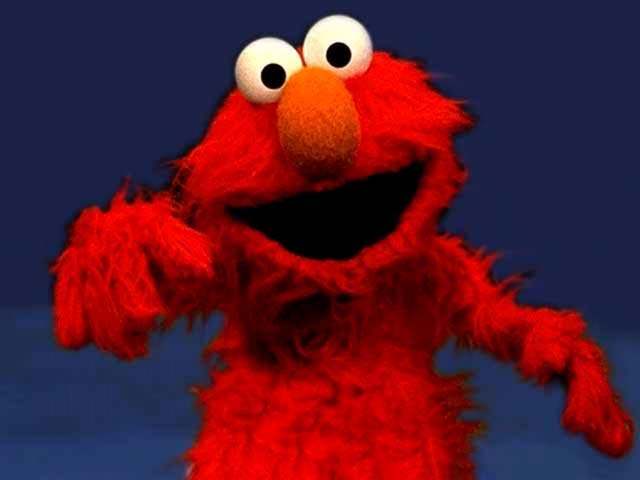 2. The Cascade
It is quite common for a web page to have multiple style sheets with conflicting style rules.
User agents like browsers have internal default styles sheets.
Some browsers allows the user to import or select various styles
Web authors might attach various style sheets
2. The Cascade
Style Sheet Origin:
 3.  Browser style sheets (lowest priority)
 2.  Reader style sheets
 1.  Author style sheets (highest priority)

Exception: Reader styles that are marked !important override author styles, even author styles that are marked !important. Why?
2. The Cascade
What if the author has attached several style sheets, each of which has different style rules for the <h1> tag; Which rule wins?

 4.  Ones attached using the link tag (lowest)
 3.  Ones attached using the @import tag
 2.  Embedded styles sheets
 1.  Inline style sheets (highest)
2. The Cascade
What if a single style sheet has several different rules for the same style?<h1> {color: green;}<h1> {color: blue;}<h1> {color: red;}
The last one wins!  <h1> elements will be red
2. The Cascade
Selector specificity:h1 {color: red;}strong {color: green;}h1 strong {color: blue;}…<h1>red, green or blue</h1><strong>red, green or blue</strong><h1><strong>red, green or blue</strong></h1>
The more specific rule wins.
2. The Cascade
Selector specificity:h1 {color: red;}strong {color: green;}h1 strong {color: blue;}…<h1>red, green or blue</h1><strong>red, green or blue</strong><h1><strong>red, green or blue</strong></h1>
The more specific rule wins.
2. The Cascade
Selector specificity:
em {color: red;}
em strong {color: green;}
h1 strong em{color: blue;}…
<em>red, green or blue</em>
<strong><em> red, green or blue</em></strong>
<h1><em><strong>red, green or blue</strong></em></h1>
The more specific rule wins, 
But you need to make sure the rule applies.
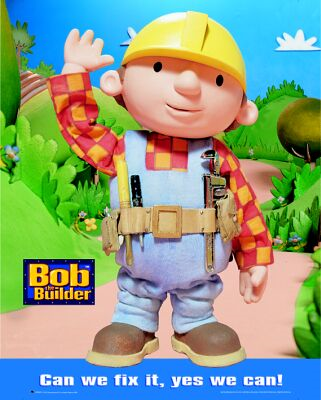 3. Block vs. Inline
In general, block elements take up a whole line and have blank lines above and below.
However, this really depends on the browser
Formally, block elements
Generate a line break before and after
Fill the available horizontal space
Body
Block
Inline
Inline
Inline
Block
Inline
Inline
3. Block vs. Inline
Formally, block elements
Generate a line break before and after
Fill the available horizontal space, which may not be an entire line
If the block element is inside a div with a fixed width
Body
Div
Div
Block
Inline
Inline
Inline
Block
Inline
Block
Inline
Inline
3. Block vs. Inline
By default, many XHTML tags are block, i.e., <p> <h1> <h2> <ol>
CSS allows you to override the display of block tags.
h1 {display: inline;}
Thus, two <h1> elements could display on the same line.
3. Block vs. Inline
XHTML rules: block tags can NOT go inside inline tags.<b> <h1>Header</h1> <h1>Another</h1> </b>
This requirement makes it easier for standards-compliant rendering engines to interpret code
Even if you redefine <h1> to be inline, the syntax above is not XHTML compliant.
Here is the complaint code:<h1><b>Header</b></h1><h1><b>Two</b></h1>
3. Block vs. Inline
A div tag is block by default, but you can make it display inline
div {display: inline; width: 300px;}
Thus, two div’s can be on the same line.
Both block and inline elements can be placed in the div since it is block by default
Body
Div
Div
Block
Inline
Inline
Inline
Block
Inline
Block
Inline
Inline
3. Block vs. Inline
Golden Rule:Always create XHTML compliant code, i.e., block elements can not go inside inline elements
To achieve certain layouts you can redefine block elements to display inline or vice versa
But, never violate the golden rule for the sake of appearance.
Almost every functional layout can be achieve with style sheets using XHTML compliant code.
4. Box Model
body
Headline
h1
em
This is a paragraph. This is a paragraph. This is a paragraph. This is a paragraph. This is a paragraph. This is a paragraph. This is a paragraph. This is a paragraph. This is a paragraph.
p
strong
ul
List item
List item
li
List item
List item
4. Box Model
Outer edge
Margin Area
Border
Padding Area
This is some content that runs over two lines.
Inner edge
Wrap Up
Always write XHTML strict code.
Never put block tags inside inline tags
Use link to attach a style sheet
Or use embedded styles for specific exceptions 
Use the structure of your document to save time (adding style globally)
By very familiar (i.e., memorize) the conflict rules, i.e., the Cascade.
Every XHTML element is in a box
Inline boxes can be side-by-side in the flow of paragraphs
Block boxes create line breaks and usually take up all the horizontal space
More CSS tricks
Browse the Weasel Book pages 296-418
Major Motivation: Functionality
While CSS is all about style and appearance, the guiding motivation is functionality:
Styles help you emphasize important content
CSS helps you design intuitive layouts
The presentation of you content should make your page easier to read, not harder.
Hyperlink Appearance
It is natural to emphasize hyperlinks.
By default, hyperlinks are underlined and colored.
A great way to emphasize a hyperlink is to make it look more like a button.
Here is how…
Hyperlink Appearance
a {
	float: right;
	font-weight: bold;
	padding: 2px 20px;
	background-color: #444488;
	color: #CCCCFF;
	text-decoration: none;
}
a:hover {
	float: right;
	font-weight: bold;
	padding: 2px 20px;
	background-color: #CCCCFF;
	color: #444488;
	text-decoration: underline;
}
Hyperlink Appearance
a {
	float: right; 	/* right, left, none, inherit */
	font-weight: bold;	/* normal, bold, bolder, lighter…*/
	padding: 2px 20px;	/* padding: top/bot  left/right	   padding: top  left  bot  right 		 padding: all */
	background-color: 	/* #RRGGBB */#444488;
	color: #CCCCFF;
	text-decoration: none;	/* underline, overline, line-through,
		   none, blink */
}
Selector Specificity
A big problem with redefining the <a> tag is that it may not look good in every situation.
But, you can use selector specificity to control specific <a> tags
li a { float: none; }
This will only affect <a> tags embedded inside of <li> tags.
Selector Specificity
li a {
	float: none;
	font-weight: normal;
	padding: 0px;
	background-color: #FFFFFF;
	color: #444488;
}
li a:hover {
	float: none;
	font-weight: normal;
	padding: 0px;
	background-color: #CCCCFF;
	color: #444488;
}
Decorating Block Elements
Block elements (<h1>, <h2>, etc.) are designed to break the flow of the text.
By decorating these tags with horizontal lines, you can add attractive functionality.
h1 {
	margin: 0px;
	color: #444488;
	background-color: #CCCCFF;
	border-top: 5px solid #444488;
	text-align: center;
}
XHTML Guide
Decorating Block Elements
h2 {
	float: left;
	padding: 5px 50px 4px 25px;
	margin: 0px 0px 10px 0px;
	background-color: #888888;
	color: #FFFFFF;
}
Float left  
flows left to right
won’t take up all the horizontal space
Padding & Margin: top  right  bottom  left;
5px
50px
25px
Heading 2
4px
10px
Decorating Block Elements
h3 {
	clear: both;  /* Used to clear any floating elements */
	margin: 0px;  /* Removes top and bottom blank space*/
	color: #666666;
	border-bottom: 1px solid #888888;
}
Heading 3
Creating Paragraph Indents
By default, most browsers will put blank lines between paragraphs not an indent
Blank lines are easier to render for compact browsers.
Only indents the first line of a paragraph
6px top and bottom margin; half a line, rather than a whole line
p {
	text-indent: 10px;
	margin: 6px 0px;
}
Reducing List Indents
ul {
	margin: 0px;
	padding: 0px 0px 0px 16px;  /* Instead of 32px */
}
Margin: 0px removes top/bottom blank lines.
By default, most browsers implement 16px top/bottom margin.
By default, lists (<ul> and <ol>) have 32px indent; 16px before the bullet; 16px after
Changing Fonts
body {
	margin: 0px 15px;
	background-color: #EEEEFF;
	font-family: Arial, Helvetica, sans-serif;
	font-size: 0.8em;
}

Most browsers use a 16px Times Roman font by default; 
Headers are even larger.
Layouts with CSS
Weasel pages 27-37 again
Weasel pages 419-436
Fixed Full Page Layouts
1024 width is still common
800 width good for mobile
1280 width is also common
1024
1004
964
Fixed Full Page Layouts
Must account for browser scroll bar 20px
10-20px side margins increase readability
Overall, you lose 40-60px of space
964
This is the actual content. This is the actual content. This is the actual content. This is the actual content. This is the actual content. This is the actual content. This is the actual content. This is the actual content. This is the actual content. This is the actual content. This is the actual..
1024
Problems with Fixed Full Page
900+ pixels is not easy to read.
Worse yet, you must scroll left and right if you have < 900  width
It is very difficult to read when the lines are very, very long because you can’t easily find the start of the next line. Your eyes can’t scan back and forth easily. It is very difficult to read when the lines are very, very long because you can’t easily find the start of the next line. Your eyes can scan back and forth easily. It is very difficult to read when the lines are very, very long because you can’t easily find the start of the next line. Your eyes can scan back and forth easily.
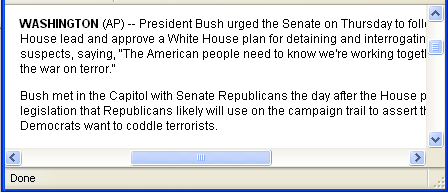 Why 800 pixels wide?
Still accommodates older computers
Easier to read lines of text
Problem: looks terrible on wide resolutions
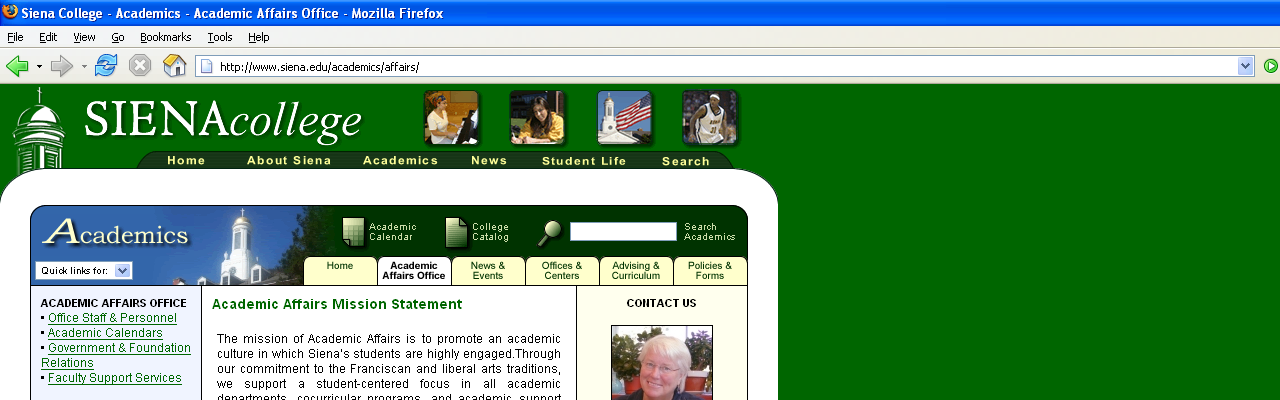 Why Centering?
Centering makes 800 wide layouts “look better” at 1024 and even 1280.
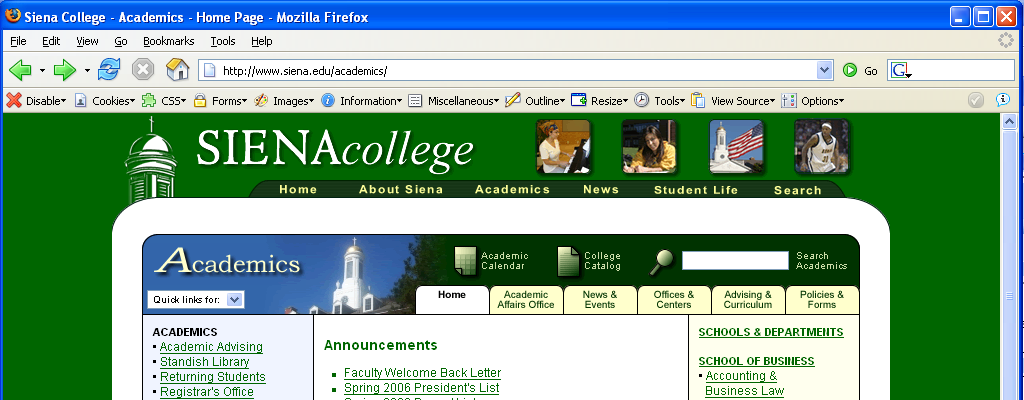 Fixed Container Layouts
A centered 800px container is very common.
Don’t forget:
Scroll bar 20px
Margins and padding
700-780px range
Looks good in 800px, 1024, and 1280.
Still a problem for small devices.
<body>
<div id=“container”>
	Contents here
</div>
</body>

#container {
	width: 750px;
	margins: auto;
}
Liquid Layouts
The content width stretches or shrinks with the browser window.
Typically, the main content area is liquid. 
Liquid layouts can have a fixed-width columns for menus and call-outs
Sometimes a maximum or minimum width is enforced
By nature, if the height is always liquid
the height is liquid.
Examples of Liquid Layouts
Completely Liquid:  www.amazon.com
not the homepage but the content pages
Liquid with maximum width: www.google.com 
maximum width support readability,
So the lines aren’t to long
Fixed vs. Liquid
Many experts argue that liquid is 
More accessible
More user oriented
Commercial and news sites tend to be fixed
consistency is important
Readability is key
Specific Ad positioning is important
Typical Layouts
Left Menu
Site TitleMenu
100-200px
10-20px internal padding
Page TitleMain Content
400-600 or liquid
10-20px internal padding
Typical Layouts
Right Menu (common with blogs)
Page TitleMain Content

Blaa blaa ba baa baaaa. Blaa blaa ba baa baaaa. Blaa blaa ba baa baaaa. Blaa blaa ba baa baaaa. Blaa blaa ba baa baaaa.
Blog TitleMenu Item
Menu Item
Menu Item
Menu Item
Typical Layouts
Top Menu
Site Title
Menu Item | Menu Item | Menu Item | Menu Item |
Page Title
Good for extra-wide content 700+ pixels
Typical Layouts
Left Menu with Header
Site Title/Header – eye catching, branding, on every page
Menu Itemssub-itemssub-itemssub-itemsMenu Itemssub-itemssub-items
Page TitleMain Content

Blaa blaa ba baa baaaa. Blaa blaa ba baa baaaa. Blaa blaa ba baa baaaa. Blaa blaa ba baa baaaa. Blaa blaa ba baa baaaa.
Typical Layouts
Left Menu with Header and Footer
Site Title/Header
Menu Itemssub-itemssub-itemssub-itemsMenu Itemssub-itemssub-items
Page TitleMain Content

Blaa blaa ba baa baaaa. Blaa blaa ba baa baaaa. Blaa blaa ba baa baaaa. Blaa blaa ba baa baaaa. Blaa blaa ba baa baaaa.
Footer – contact, alternative navigation, copyright, consistency
Typical Layouts
Top Menu with Header and Footer
Site Title
Menu Item | Menu Item | Menu Item | Menu Item |
Page TitleMain Content

Blaa blaa ba baa baaaa. Blaa blaa ba baa baaaa. Blaa blaa ba baa baaaa. Blaa blaa ba baa baaaa. Blaa blaa ba baa baaaa.
Footer Area
Typical Layouts
Site Header with Top Menu
Site Name             Menu Item | Menu Item | Menu Item | Menu Item |
Page Title or Banner
Main Content
Footer Area
Typical Layouts
Site Header and Section Header
Site Name                      Site Item | Site Item | Site Item | Site Item |
Section Title Section Item | Section Item | Section Item | Section Item |
Main Content
Footer Area
Typical Layouts
2nd Column
Site Title
Menu Item | Menu Item | Menu Item | Menu Item |
Related Links
Quick Links
Callouts
Ads
Page Title
Blaa blaa ba baa baaaa. Blaa blaa ba baa baaaa. Blaa blaa ba baa baaaa. Blaa blaa ba baa baaaa. Blaa blaa ba baa baaaa.
Footer Area
Typical Layouts
Three Columns
Site Title
Menu Item | Menu Item | Menu Item | Menu Item |
Sub Item
Sub Item
Sub Item
Sub Item
Sub Item
Related Links
Quick Links
Callouts
Ads
Page Title
Blaa blaa ba baa baaaa. Blaa blaa ba baa baaaa. baa baaaa. Blaa blaa ba baa baaaa.
Footer Area
Typical Layouts
Three Columns – a variation
Site Title
External Links

Ads

Ads

Ads
Menu Item | Menu Item | Menu Item | Menu Item |
Sub Item
Sub Item
Sub Item
Sub Item
Sub Item
Page Title
Blaa blaa ba baa baaaa. Blaa blaa ba baa baaaa. baa baaaa. Blaa blaa ba baa baaaa.
Footer Area
Typical Layouts
Three Columns – a variation
Banner Ads
Site Title              Area Item | Area Item | Area Item | Area Item
Area Title
Sub Item
Sub Item
Sub Item
Sub Item
Content Title
Blaa blaa ba baa baaaa. Blaa blaa ba baa baaaa. baa baaaa. Blaa blaa ba baa baaaa.
Content Title
Blaa blaa ba baa baaaa. Blaa blaa ba baa baaaa. baa baaaa. Blaa blaa ba baa baaaa.
Footer Area
Typical Layouts
Popular CSS Layout
Area Title
Sub Item
Sub Item
Sub Item
Sub Item
Footer
Header (liquid)     Area Item | Area Item | Area Item | Area Item
Fixed Width Content Area
Half-sized Content Area
Half-sized Content Area